«Дарынды  оқушы  іс- әрекетінің  мотивациясы  және  оны  жүзеге  асырудың  тиімді  жолдары»
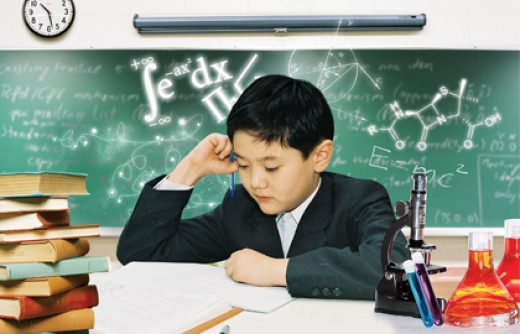 Дарындылық- адамның  өз  бейімділігі арқылы,  шығармашылықпен  жұмыс  істеу арқылы  қалыптасатын  қасиет. Дарындылық  пен  қабілеттіліктің  не  екенін,   оқушы  дарындылығын  анықтайтын  психодиагностикалық  әдістемелердің тиімділігін,  нәтижелілігін білетін  мұғалім  ғана дарынды  оқушымен  жұмыс  істей  алады.
“Дарынды  оқушы” – бұл  жақсы  оқитын оқушы» деген  пікір қалыптасқан. Белгілі  ағылшын  психологі П.Торранстың зерттеулері бұл  пікірдің  мұғалімдер  арасында жиі  кездесетінін  анықтады.  Оларға  оқуда  қиыншылық  туғызбайтын, тәртіпті,  ұйымшыл, білімді,  тұрақты, ұғымтал, өз  ойын  нақты  және түсінікті  жеткізе  алатын оқушылар  көбірек  ұнайды.  Ал  қисынсыз  сұрақ  қоятын, өз  жұмысымен  ғана  айналысатын, тәуелсіз, көбіне  түсінбеушілік туғызатын, қияли , әр  нәрсеге  қөзқарасы  бөлек  оқушылар  ұнамайды.
Дарынды  оқушымен жұмыстың  негізгі  мақсаты – оқушылардың  шығармашылық  жұмыста,  өзінің  қабілетін  іске  асыруға дайындығын  қалыптастыру. Ал  мақсатқа  жету- оқу  бағдарламасын  тереңдетіп  оқу және   оқушылардың   таным  белсенділігін дамыту  арқылы  жүзеге  асады.
Оқушының  сабақтан  тыс  әрекетіне  мән беріп, бақылау,  зерттеу  жүргізу;
Әр  түрлі  әдістер  арқылы   оқушының  білім  деңгейін  анықтау;
Оқушының креативті  ойлауына  аса  мән  беру;
Оқушының интуициясы  бар;
Баланың  дарындылығын  анықтап, олармен  жұмыс  жасау қалай  жүзеге  асырылады?
Толлеранттық  қабілеті  бар;
Пәндік  үйірмелерге  қатыстыру;
Сайыстарға қатысу;
Олимпиадаларға  дайындау;
Интеллектуалдық  ойындар, дебат(пікірсайыс) клубының  мүшесі  болу
Шеберлер  байқауына қатысу ( ақындар  айтысы, шешендер   сайысы, би  үйірмесі, шебер қолдар  үйірмесі)
Оқушыларды  аудандық, облыстық,  республикалық  шығармалар,  жобалар  байқауына  қатыстыру;
Мектепте дарынды  оқушылардың  шығармашылығын, оқу  белсенділігін  шыңдау  мақсатында  «Жас  талап» қоғамында
Бәйтерек
Политра
Кварк
Қол  өнер
Сазды әуен
Сырлы  бояу
секциялары  жұмыс  істейді.
Бұл  секцияларда  жоспарлы мақсат – міндеттеріне  сай  жұмыс әрекеті  ұйымдастырылған.   Атап айтсақ, облыстық  Сарыарқа  Дарыны  аймақтық –ғылыми – практикалық  конференциясына  5 оқушының (Ахлбеков Ержан, Жанатова  Айзат,  Кусекенова  Камила, Қазбек  Айзат,  Сахабаева  Еркежан ) ғылыми жобаларын ұсынып, нәтижесінде  8  сынып  оқушысы Сахабаева Еркежан 3 дәрежелі  дипломмен марапатталып, жетекшісі  Алибаева  Гулхайыр  Сиязовна  Алғыс  хатпен   марапатталды.
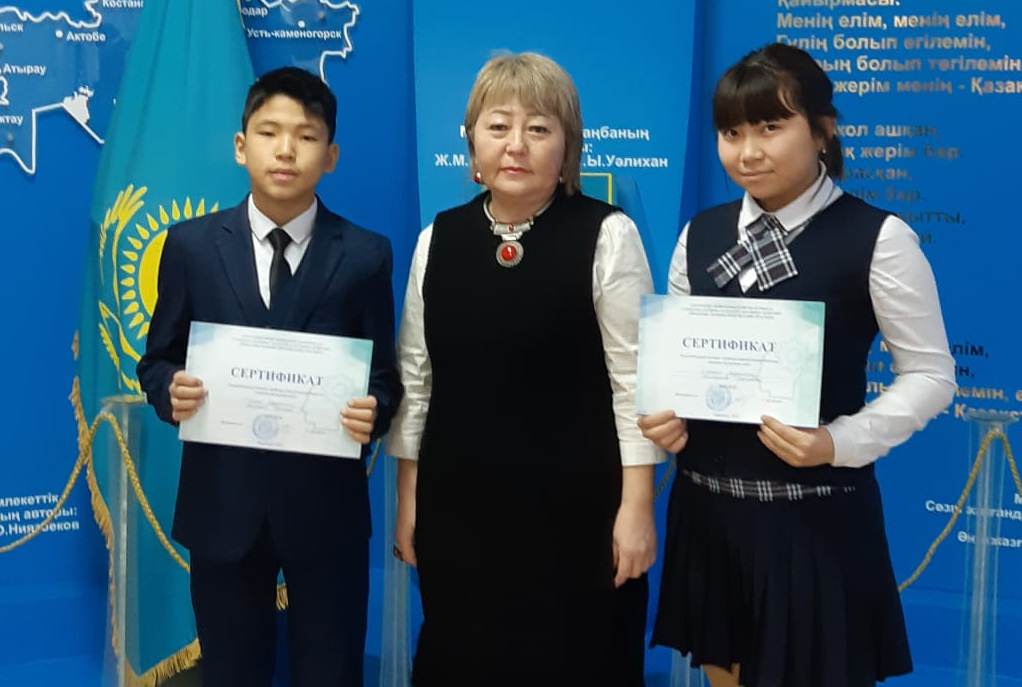 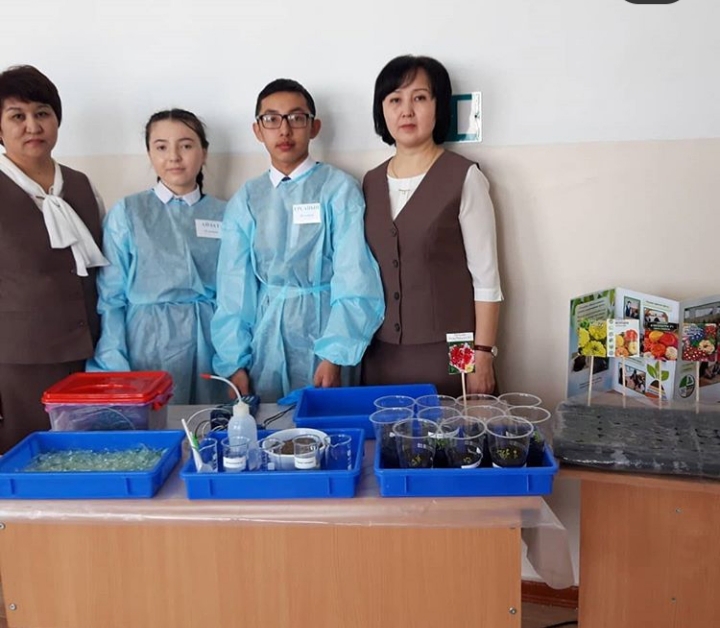 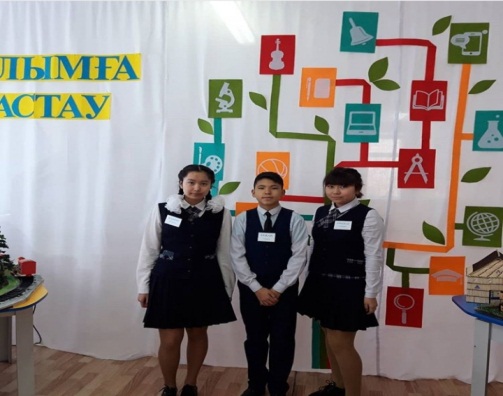 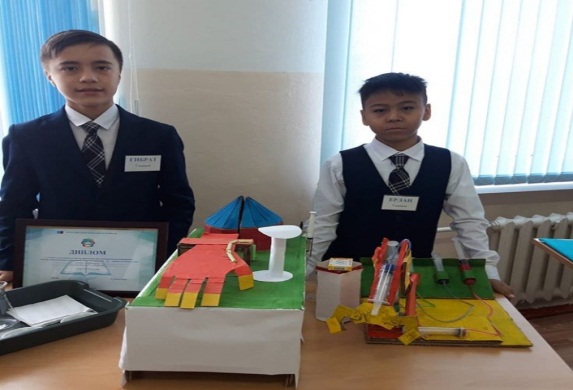 Оқушылардың  зерттеушілік  қыры  бастауыш  буыннан  бастау  алатыны  белгілі .  Осы  орайда  облыстық  КҒА ұйымдастыруымен 1-4  сыныптар  арлығында  ғылыми  жұмыстар  байқауында   8 оқушының жұмыстары  үздік  қорғалып, 5-7  сыныптар  аралығында 2  жұмыс қорғалып,   арнайы мадақтамамен ,  алғыс  хаттармен  марапатталды.
Зерде  ғылыми  жоба  байқауында  9 жоба  ұсынылды,  1 оқушы II  орын  алды, 8  жұмыс мадақтамамен  марапатталды.
Биылғы  жылы  жалпы  ғылыми  жоба  жұмысының  саны – 24. Бұл  мектеп   мұғалімдер санына шаққанда  28 пайызды  ғана  көрсетеді. Бұл  пайыздық  көрсеткіштен ғылыми  жоба  бойынша  жұмыстарын  әлі  де  болса  жандандыру   қажет екендігі  байқалады.
Олимпиада  - білім  бәсекелестігінің  биік  шыңы .  Оқушылардың  білімі , ұстаздардың жұмыс  нәтижесі, мектеп  мәртебесінің  өрістеуі  олимпиадамен  өлшенеді. Жалпы  мектепішілік олимпиадаға 292 оқушы  қатысты, 176  оқушы 1-2-3 дәрежелермен  марапатталды.   Қалалық  олимпиадаға  9-11 сыныптар  аралығында 30 оқушы  жолдама  алып, 16  - сы арнайы  дипломдармен   марапатталды.   Облысқа  5 оқушы  (Жанатова  Айзат,  Толеухалым  Ислам, Марат  Бота, Тлеугабылова  Аружан, Мажитова  Анель) қатысып, 3 оқушы  өз  білімдерін  үзеңгілестерімен  теке тірестіріп, жүлделі 3 орындарды  иеленді. (Тлеугабылова  Аружан, Мажитова  Анель, Жанатова  Айзат). Жетекшілері:  Калкенов  Сунгат  Ибрагимұлы,  Маден  Темирлан  Серикжанұлы, Шакеев  Саят Саматұлы, Надирбеков  А.Б
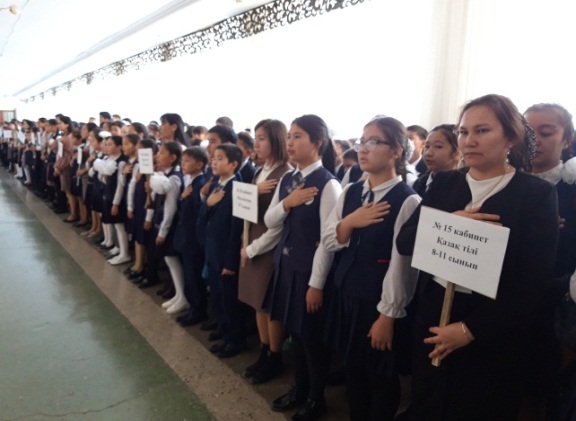 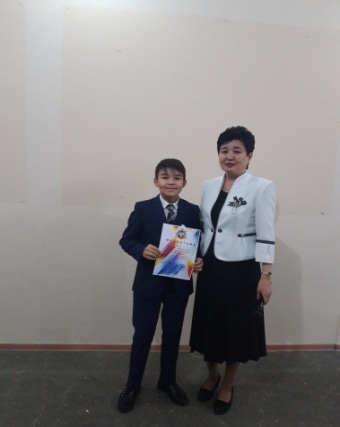 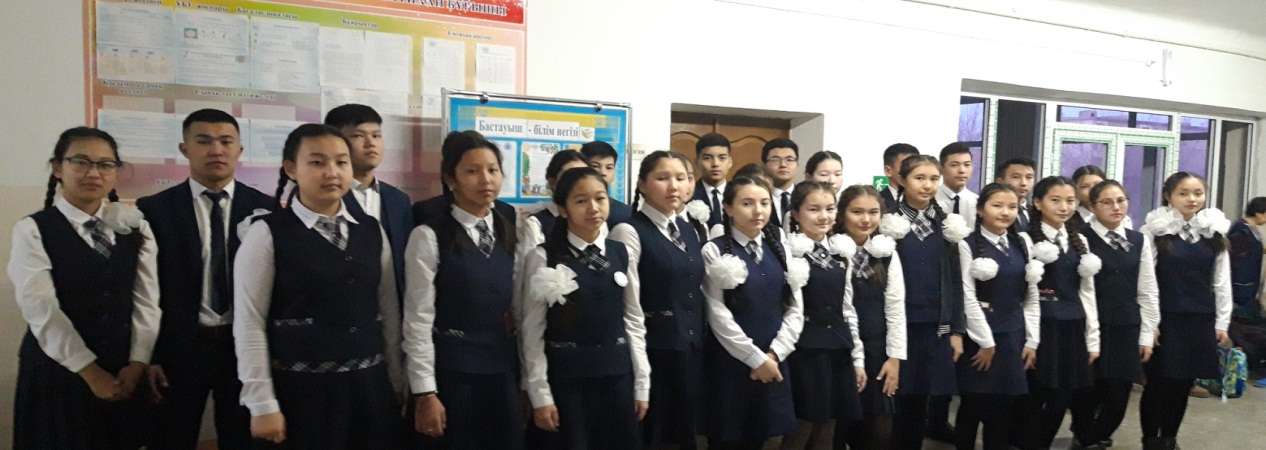 Қалалық  олимпиаданың 3 жылдық көрсеткіші
2017-2018  -2018-2019  оқу  жылдарында олимпиадаға  қатысушылар 8  сынып  оқушыларымен қамтылса, 2019-2020  оқу  жылында 9  сыныптармен  қамтылды.
Қалалық  олимпиада  қорытындысы бойынша 3 жылда  да 1  орынға   ие  болды. Облыстық олимпиаданың  3 жылдық  көрсеткіш
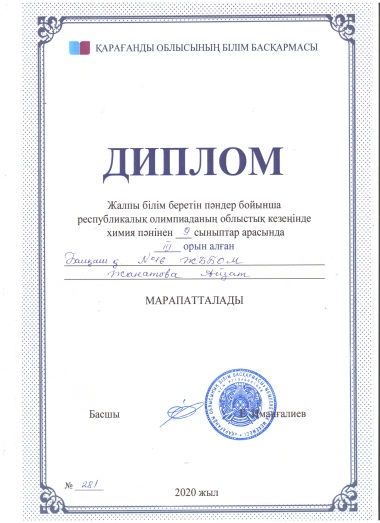 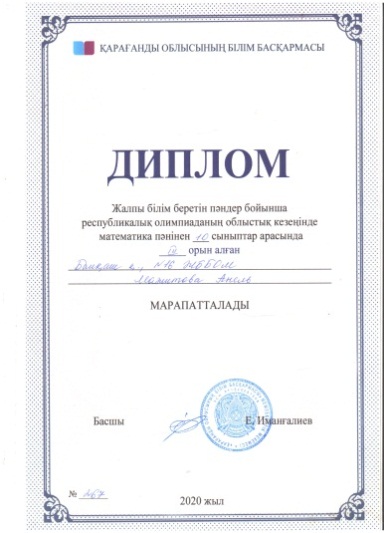 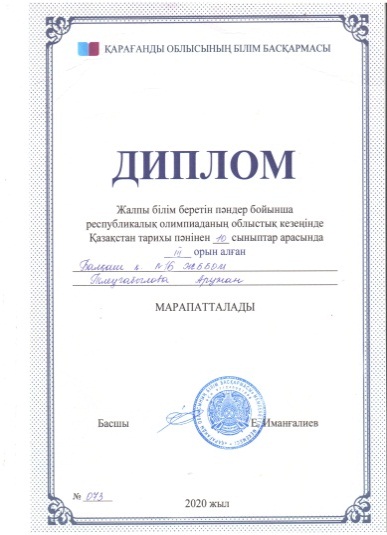 Облыстық  олимпиадаға  қатысқан оқушылардың  жетістігі 60% құрайды.
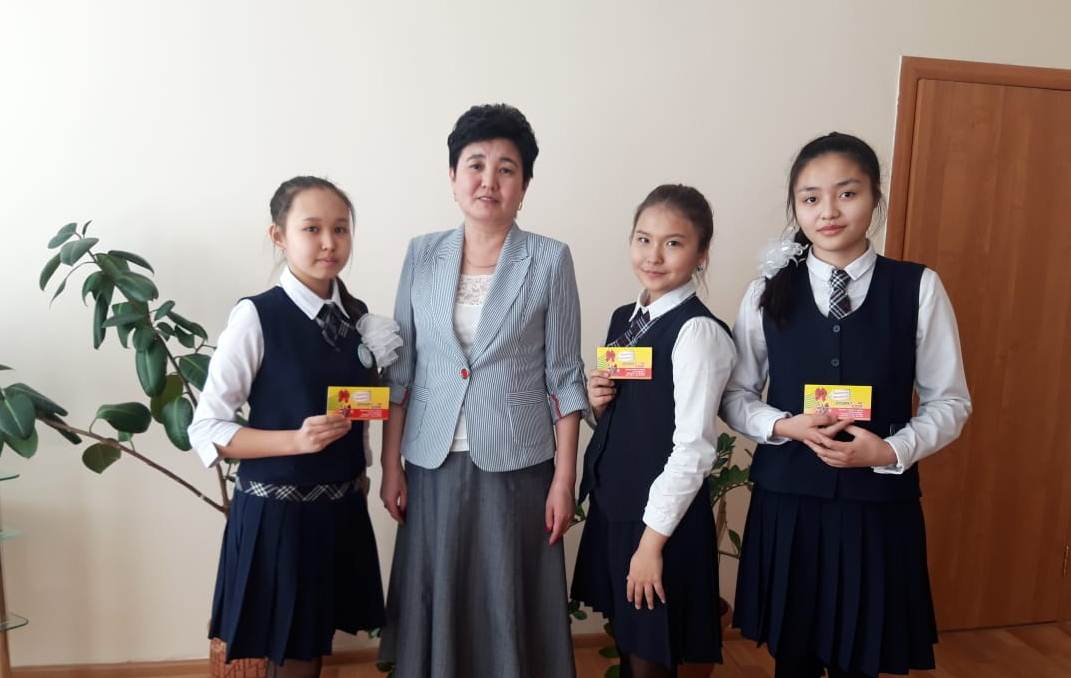 Облыстық   олимпиадада  2 оқушы жаратылыстану- математика  бағытында жоғарғы  көрсеткіш  көрсетсе, 1 оқушы қоғамдық  - гуманитарлық  пәннен орын  алды. 3 жылғы  қорытындыны  сараптай  келсек, қоғамдық –гуманитарлық  пәндерден ,  яғни,  қазақ тілі,  орыс  тілі, ағылшын  тілдері  пәндерінен  олимпиаданың  көрсеткішін  облыстық  деңгейге  жеткізу қажет.
4- 6  сыныптар  арасында  өтетін   Облыстық  CLEVER олимпиадасына  12 оқушы  қатысып, 2 бала  жүлделі  орындарға  ие  болды.
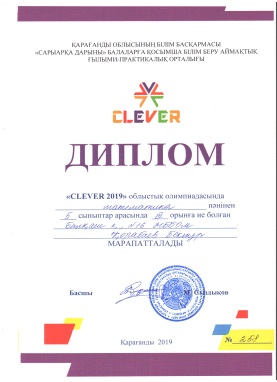 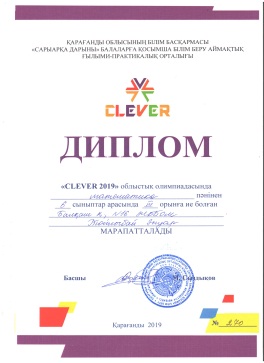 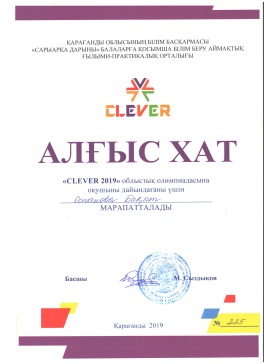 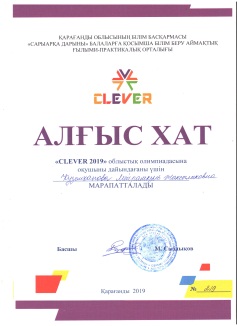 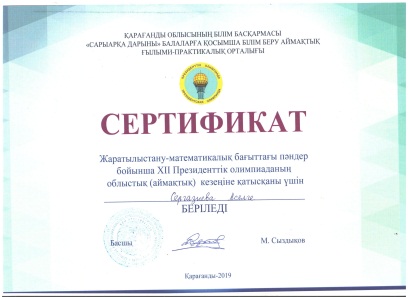 11   сыныптар  үшін  де  Президенттік  олимпиада  білім  бәсекесіндегі зор  мүмкіндік.  Облыстық  президенттік  олимпиадаға мектебімізден   биылғы  жылдың   түлегі Сергазиева  Асел  қатысып, физика  пәні  бойынша   3дәрежелі  дипломмен  марапатталды.
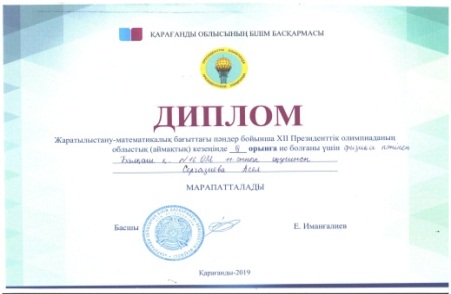 Ақпан  айында «Жарқын болашақ» және  «Ақберен» қалалық  олимпиадалары   өтіп,  оқушыларымыз   жүлделі  орындарға  ие  болды.
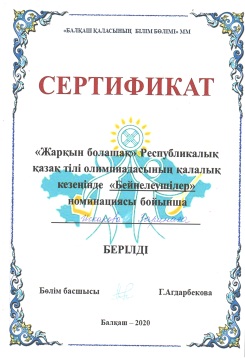 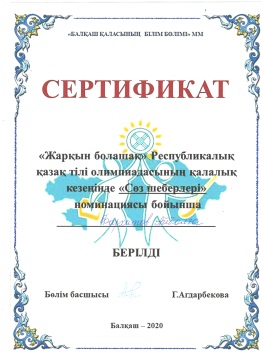 «Ақберен»  олимпиадасының  қорытындысы
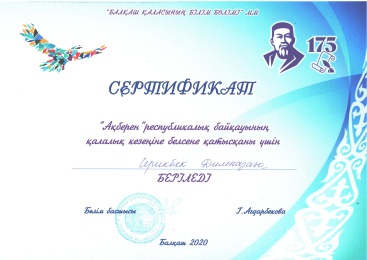 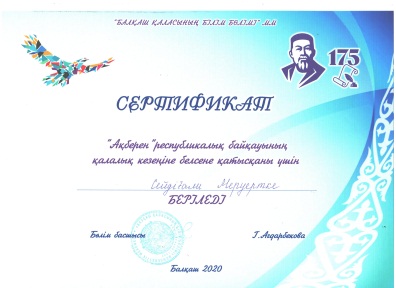 Сондай – ақ, дарынды  оқушыларымыз қалалық  іс- шараларға да  көп  қатысады.  Тілдер  мерекесіне  орай  қазақ  әдебиетінің  бәйтерегі, дауылпаз  ақыны  Сәкен Сейфуллиннің 125 жылдығына орай  қалалық  конференциялар, олимпиадалар  және  эссе  байқауы ұйымдастырылған  болатын. «Сәкен  Сейфуллин және  ұлттық  руханият»  атты  ғылыми- практикалық  конференциясында  11  сынып   оқушысы Казбекова  Меруерт арнайы  Алғыс  хатпен, «Дала  дауылпазы , Сарыарқаның сұңқары, сыршыл  Сәкен» атты олимпиадасына 11   сынып  оқушысы  Козинова Жамила  3  дәрежелі  дипломмен   марапатталды. Жетекшісі: Халабаева  Арайлым Сыздыковна.
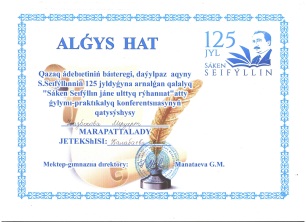 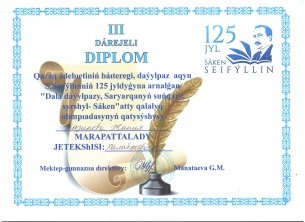 Ағылшын  тілі  пәні  бойынша тілдік  қарым –қатынас мәдениетін   қалыптастыру,  үштілділікті  қолдау  мақсатында  жастар арасында  ұйымдастырылған «Тілдарын» байқауына  10 Б  сынып  оқушысы Бексултанова  Сабина  қатысып, 2 дәрежелі  дипломмен және бағалы  сыйлықпен   марапатталды. Жетекшісі: Лекенова  Халима  Хамзаевна . Мұғалімдер арасынан  Жандыл  Елжас  қатысып, Алғыс  хатпен   марапатталды.
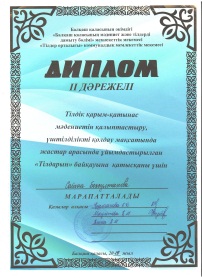 Қалалық  жастар  орталығының  ұйымдастыруымен   қала  мектептері  аралығында  Не? Қайда? Қашан?   интеллектуалдық  турнирінде   мектеп  оқушыларынан  құралған «Аманат »  тобы 3 орынға  ие болды.  Жетекшісі: Мылғалшерова  Алтынай  Қабдоллақызы
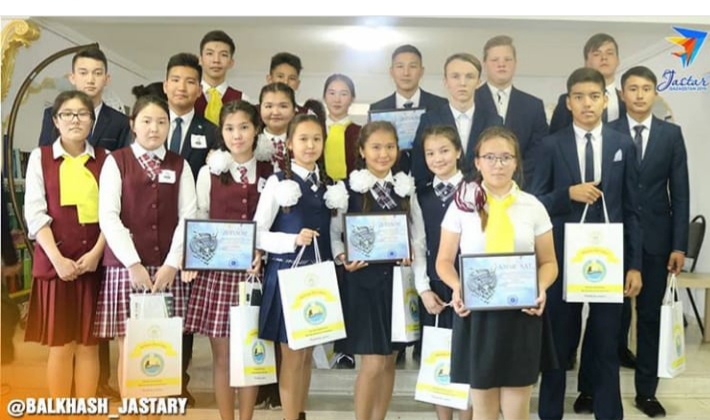 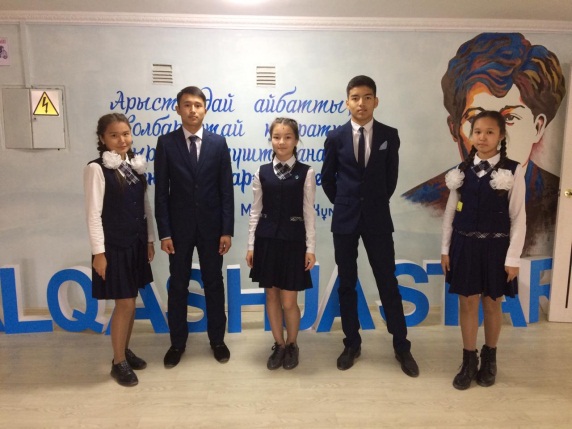 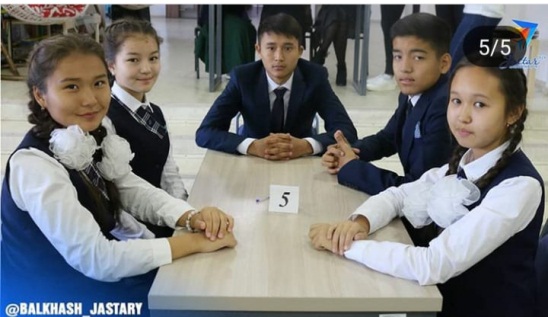 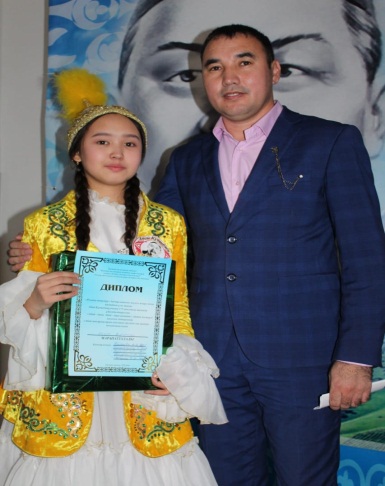 Қазақтың  данасы, ұлы  ақыны Абай Құнанбаевтың  175 жылдық  мерейтойы  қарсаңында  ұйымдастырылған «Абай – руханияттың алтын  қазығы» жобасы  аясында өткізілген «Жүрегімнің түбіне   терең  бойла....» атты  қалалық Абай  оқуларында «Даналықтың  дара  шыңы» номинациясы  бойынша  9   сынып  оқушысы  Жанатова  Айзат   2 дәрежелі  дипломмен  марапатталды.  Жетекшісі: Ахметбекова  А.С
Сондай – ақ, дарынды  оқушылар сырттай байқаулардан  да  тыс  қалмайды.  5-11 сыныптар  бойынша  Республикалық Ұлы  Абайға  тағзым байқауына  21 оқушы  қатысып, 1және  2 дәрежелі  ди пломдармен  марапатталды.
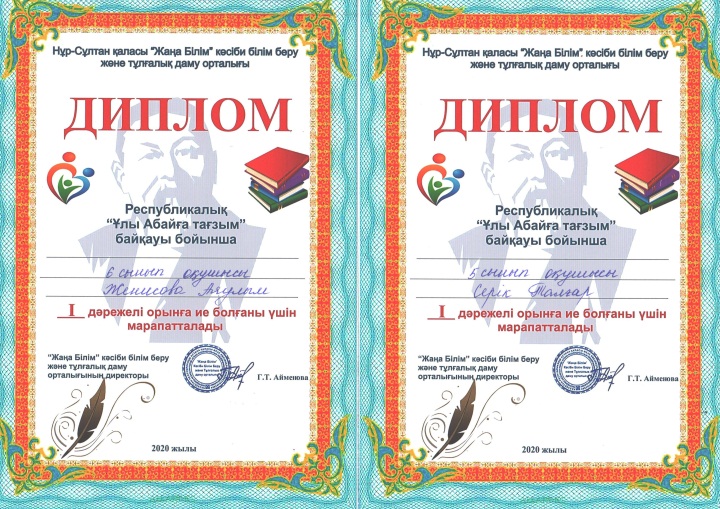 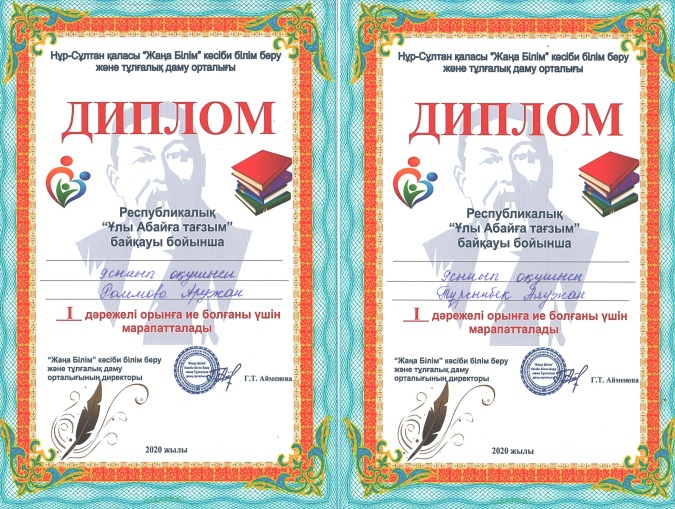 Гуманитарлық пәндерден «Жас  білімпаз» байқауына  1-11 сыныптар  аралығында 47 бала  қатысып, жүлделі  дипломдармен  марапатталды.
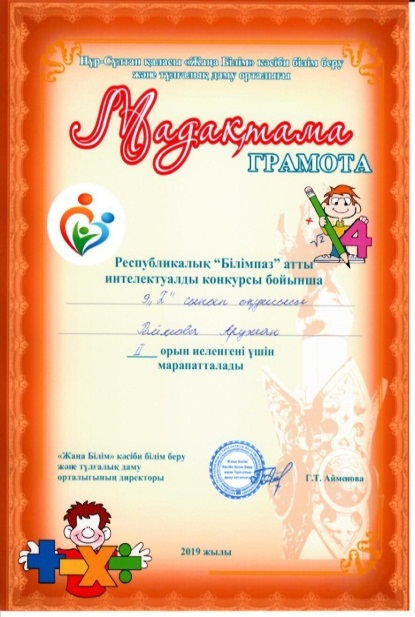 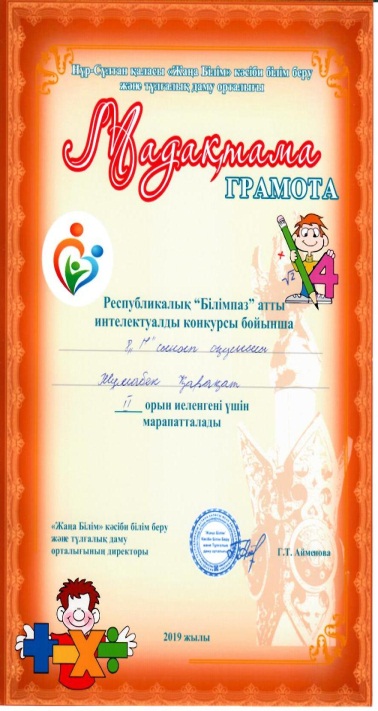 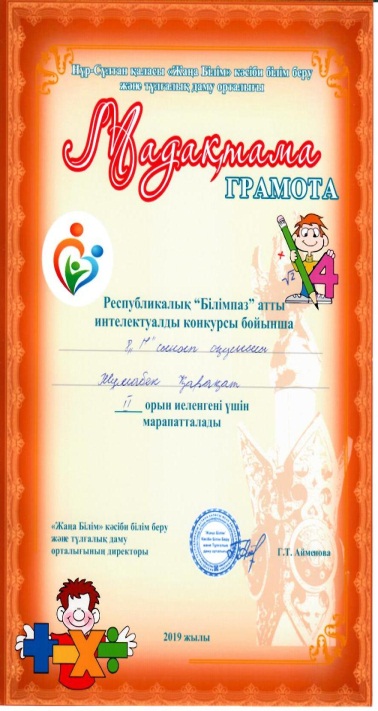 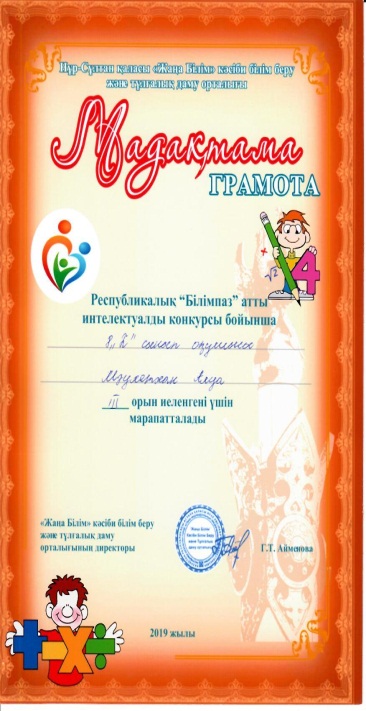 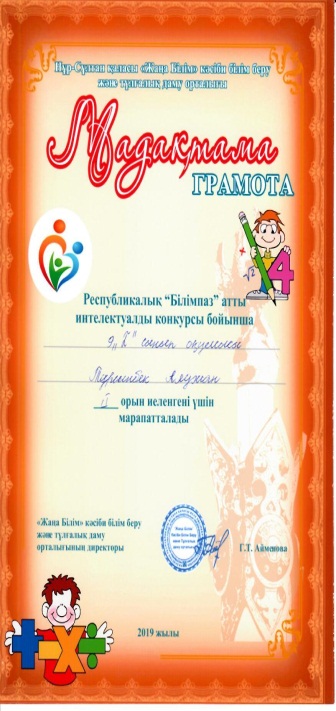 Жылда  өтетін  дәстүрлі  Алтын  бала форумына біздің  мектеп  оқушылары да ұдайы  қатысып  отырады. Алтын  бала  форумының   мақсаты - дарынды оқушыларды ынталандыру, олардың зияткерлік қабілетінің дамуы мен кәсіби бағытта өз бетімен танымдық жұмыс жасауына қолайлы жағдайлар жасау. 2017-2018  оқу  жылында 5 оқушыны  үміткерлікке  ұсынылды, нәтижесінде  жүлделі   орынға ие болған  жоқ.  2018-2019  оқу жылында  3 оқушы  ұсынылып, 10  сынып  оқушысы  Қыдыргелді Диас «Өресі  биік  өнер» номинациясымен  марапатталды. Биылғы  жылы, 2019-2020 оқу  жылында  5 оқушыны  үміткерге  ұсынып, Бажбенова  Камила «Алтын  тұғыр» номинациясын иеленді.
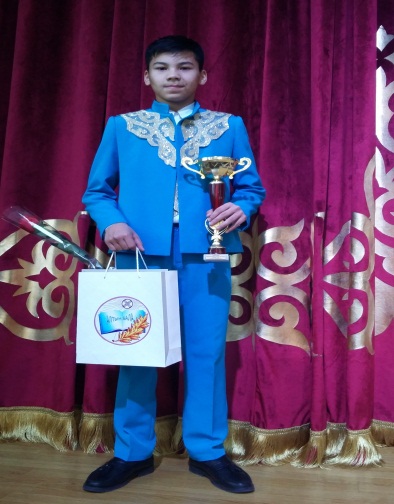 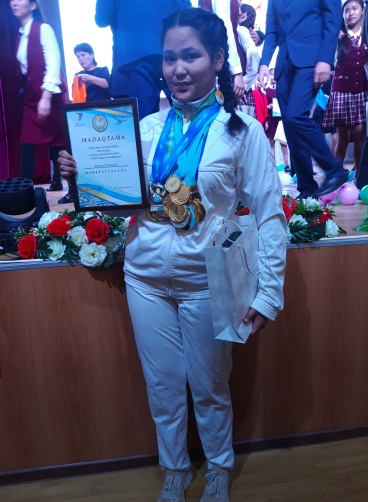 МӘСЕЛЕ:  -  Дарынды  оқушылар  мүмкіндігіне  жеке  оқу  кабинеттерінің аздығы; -  Олимпиада  көрсеткішін республикалық  деңгейге  көтеру;- Ғылыми жоба байқауына  қатысу  көрсеткіші  аз;
Шешу  жолдары:
Әр  мұғалім  әр  сынып  бойынша  резервтегі нақты  оқушыларды  бекітіп, солармен   жүйелі жұмыс  жоспарлап, жан- жақты  дамыту  жұмысын ұйымдастыра  отырып, әр  оқушының  жеке  даму  траекториясын құру;
ҰСЫНЫС:
Дарынды  оқушылардың  белсенділігін  арттыру  мақсатында  жетістіктеріне  байланысты   ынталандыру  сыйлықтарымен  марапаттау;
:
Сөз  соңында  айтарым: Білім шыңын, ғылым  сырын  іздеген, Ұстаз,  шәкірт, бір  болыңыз  бізбенен!
Шешім
Дарындыларды   ізденушілікке  баулу, зерттеу  дағдысы   мен  білім – білік  дағдыларын  жан- жақты  қолдана  білуге мүмкіндік туғызу
Оқушыларға түсініктер аясын кеңейту үшін көбірек  ақпарат ұсыну, нәтижелердің кең ауқымды болуына  мүмкіндік беру